Communities Joined in Action (CJA) Conference 2018
Accountable Communities of Health and Medicaid Transformation in WA State
Level Setting and History



Kyle Davidson, MPHDirector of Health Transformation

Pierce County (Washington State) 
Accountable Community of Health
The Big Picture: We’re spending more…
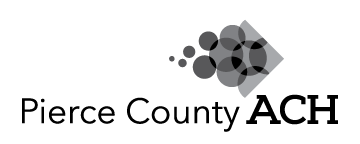 3
…and getting less for it
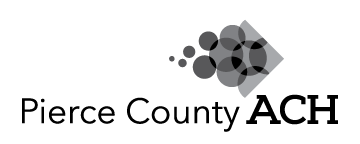 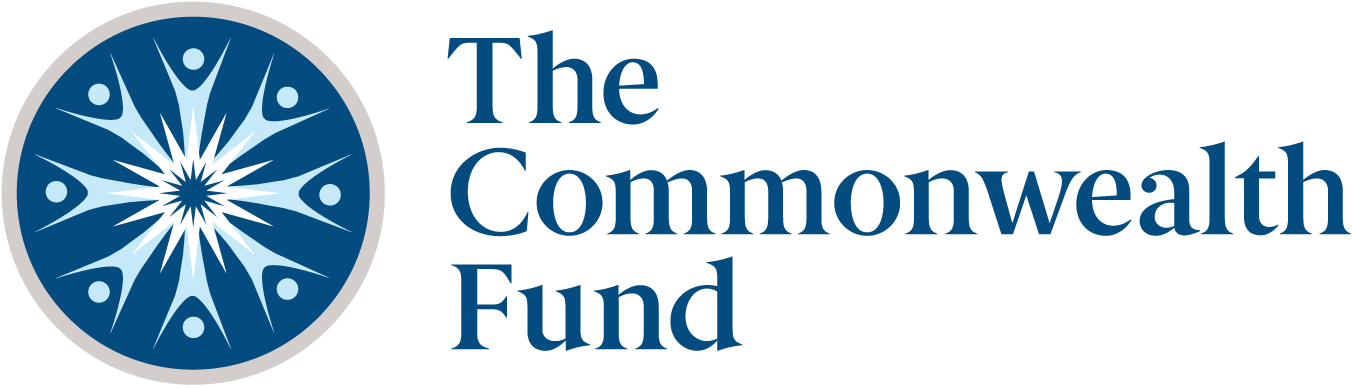 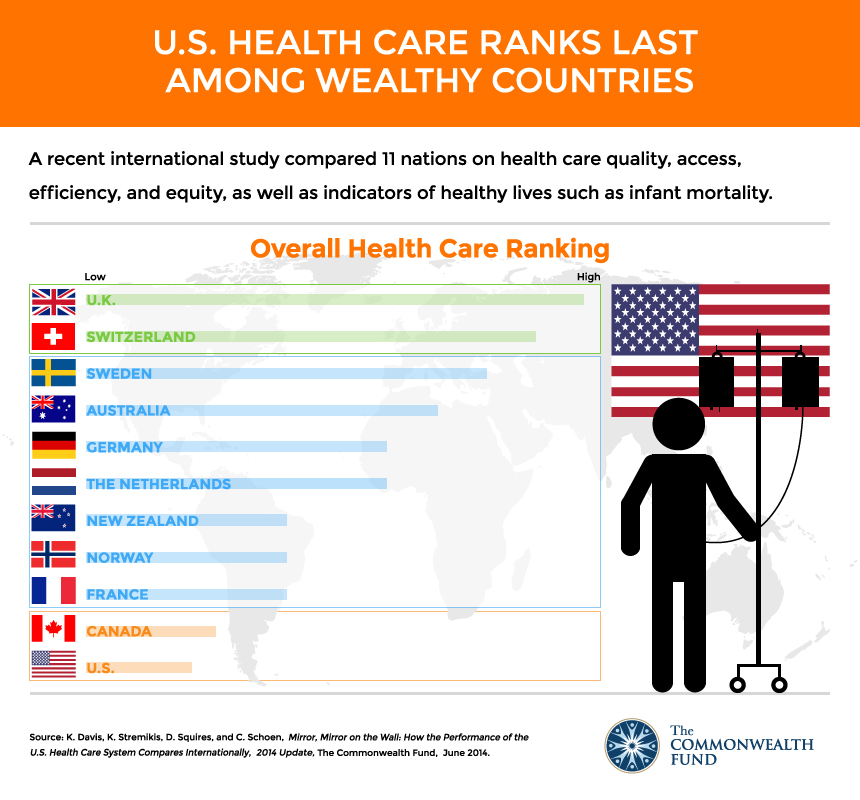 4
Health Spend Per Person by Type of Service
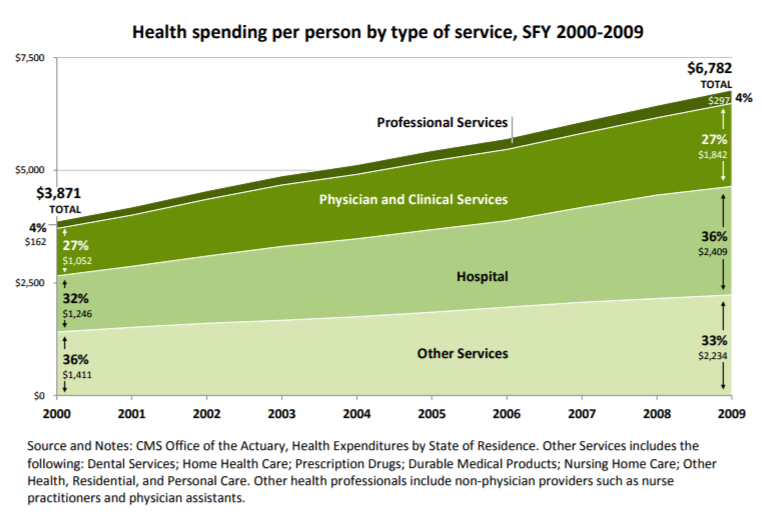 5
Role of Social Determinants of Health
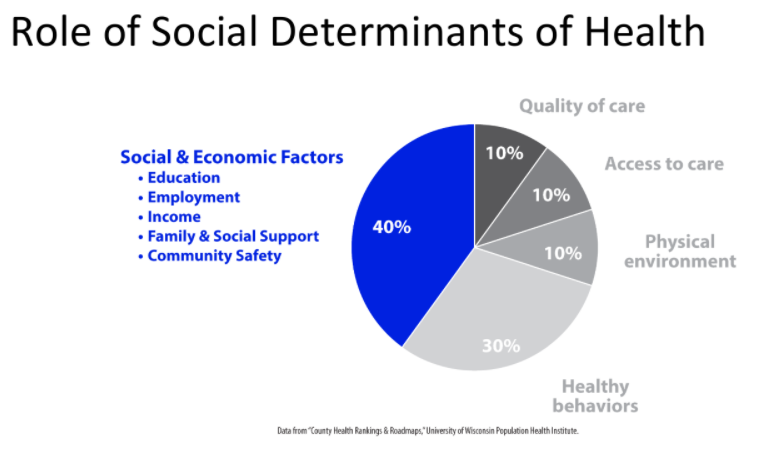 6
CMS Approval Authorizes Federal Funding for Medicaid Transformation
Up to $1.5 BILLION OVER 5 YEARS (2017 – 2021)
Initiative 2:  Alternative options for long-term services and supports (LTSS) benefits and eligibility
Initiative 1:  Apple Health Delivery System Transformation Investments to enable adoption of Value-Based Purchasing (VBP): 
Delivery System Reform Incentive Payment (DSRIP) 
Projects to be coordinated by regional Accountable Communities of Health (ACHs)
$1.12 billion
$177.4 million
Initiative 3:  New “foundational community support services,” including housing and employment supports
$205.0 million
Note: Investments are intended to be sustainable without additional federal support by the end of five years
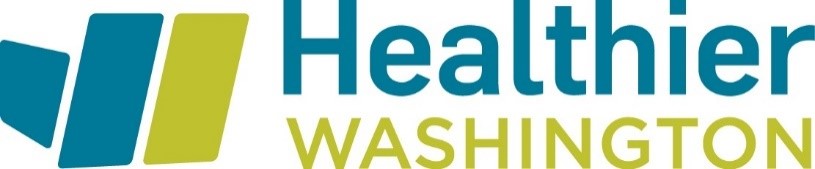 7
CMS Requirements
Budget Neutrality
Must result in federal expenditures for the five-year demonstration period that are no more than what would have been spent in the absence of the waiver.
Five–Year Demonstration Period
Demonstrations are typically approved for five years.
Expected savings and performance outcome milestones must be achieved within five years.
The transformation is expected to be sustainable after the demonstration period ends.
Rigorous Evaluation
Comprehensive evaluation is required to confirm or test the degree to which the program achieves the intended benefits.
Public Notice and Tribal Consultation
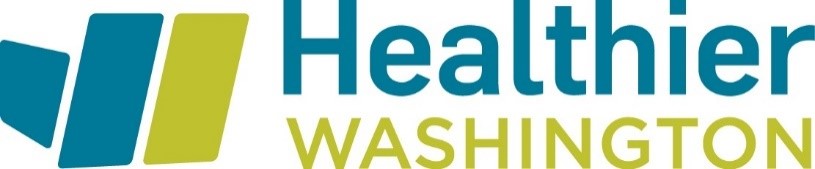 8
Partnering with ACHs for Delivery Reform
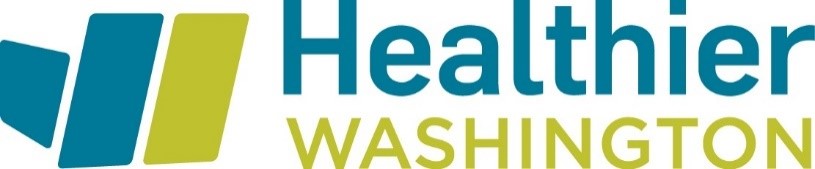 9
Theory of Change
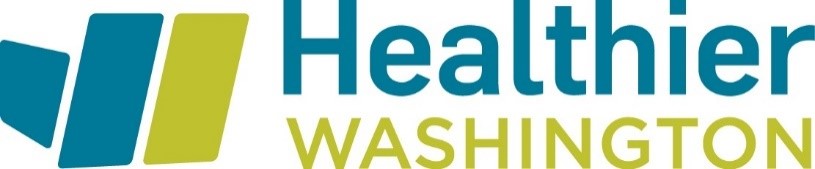 10
ACH Project Toolkit
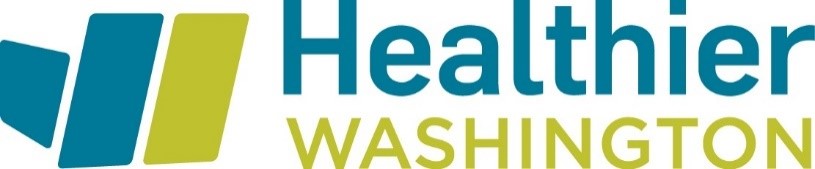 11
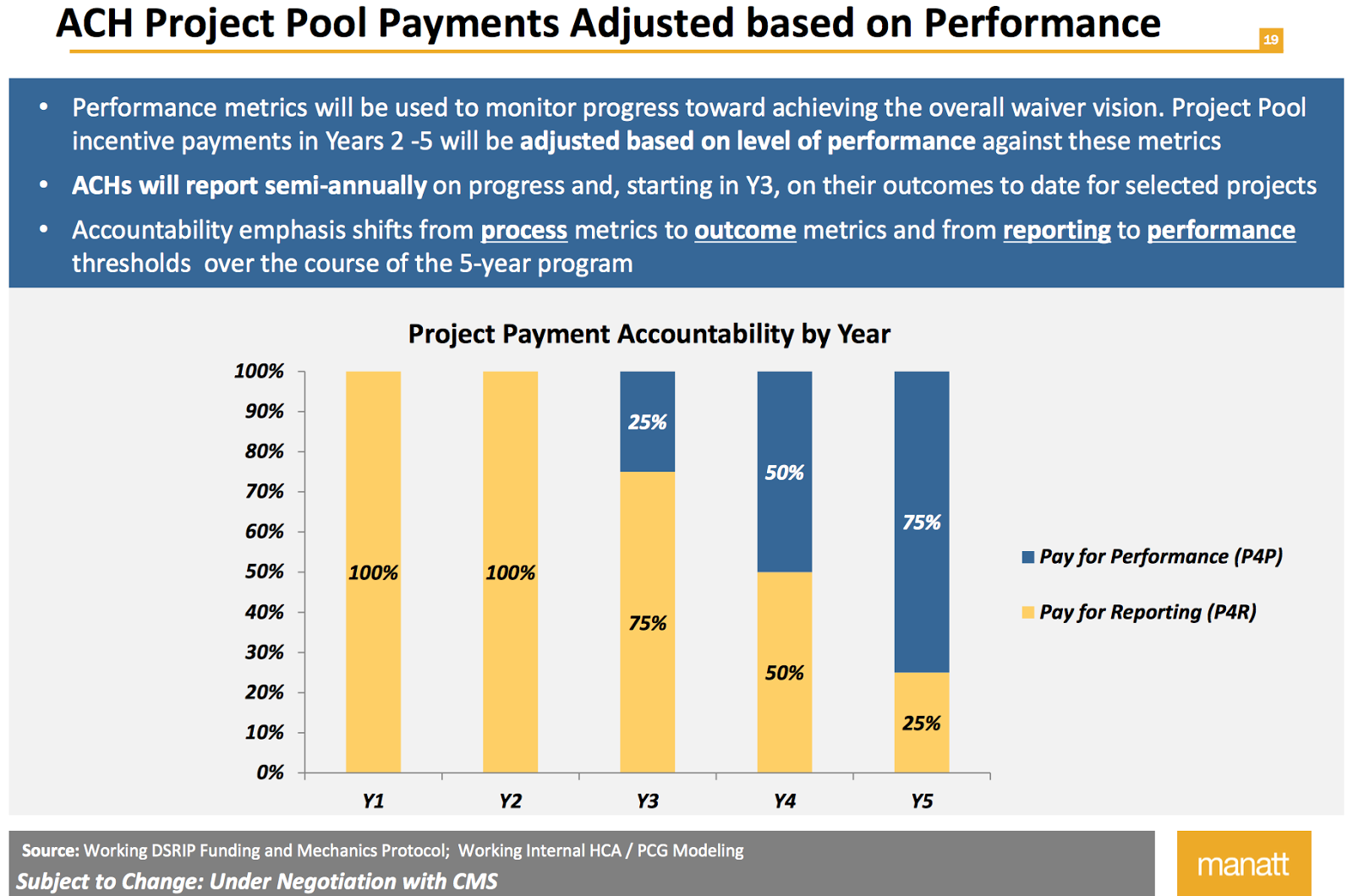 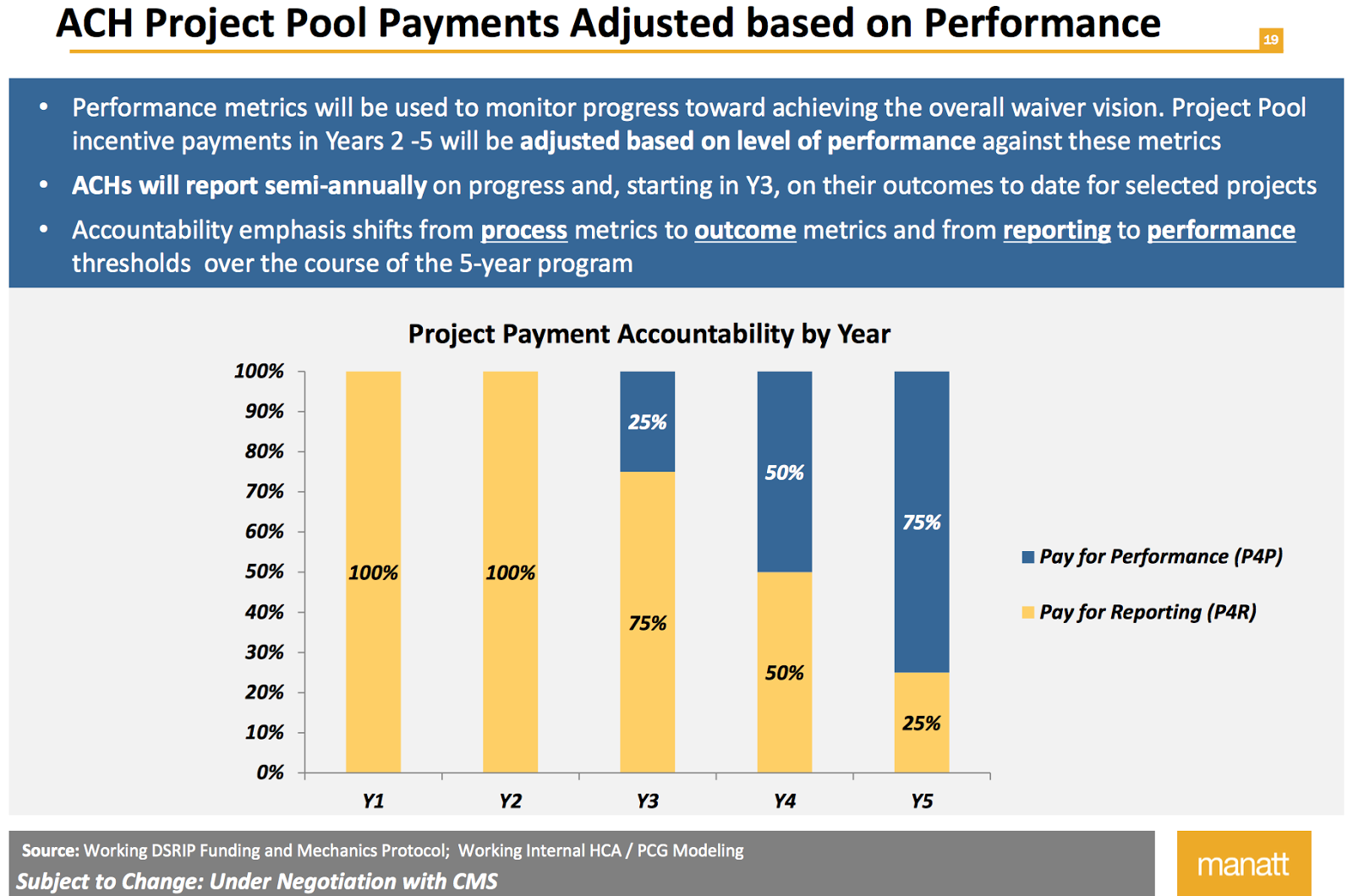 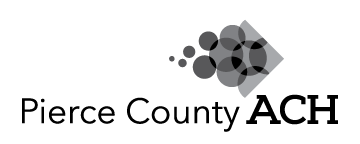 12
Healthier Washington
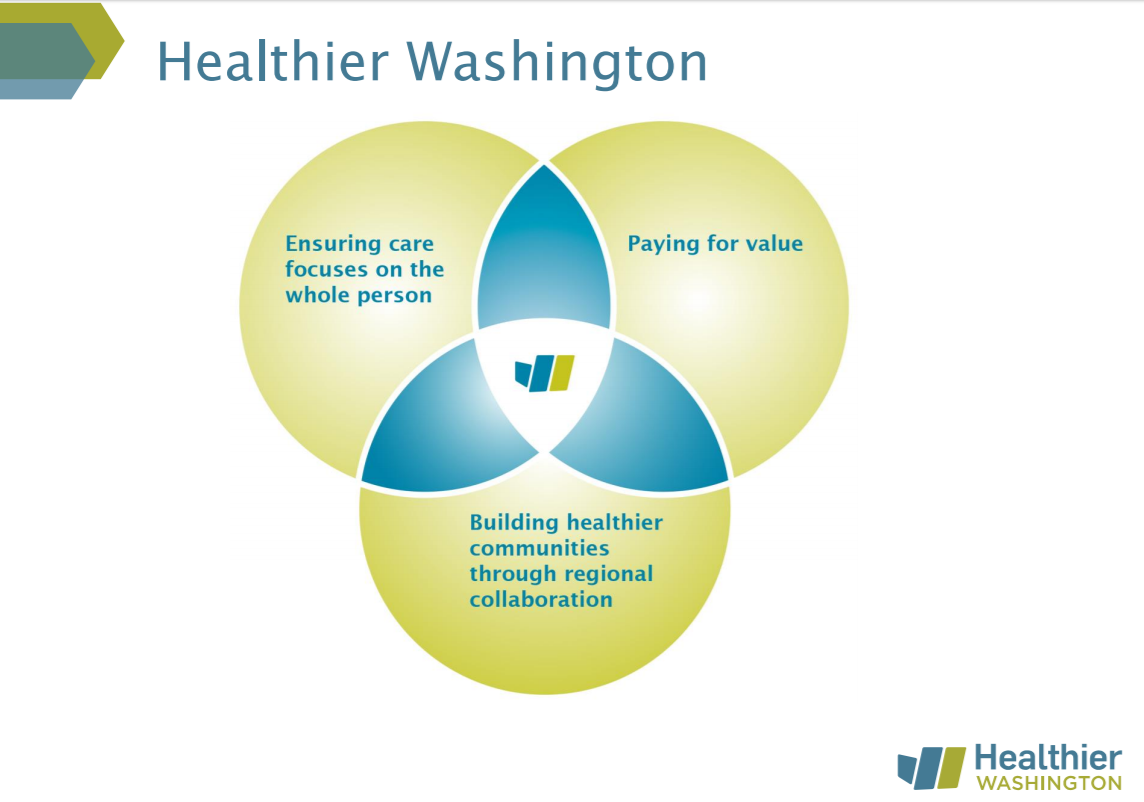 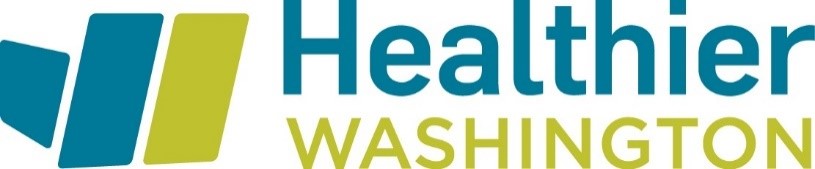 13
Washington's Medicaid Transformation Goals
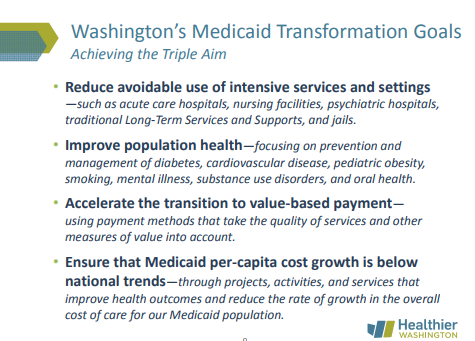 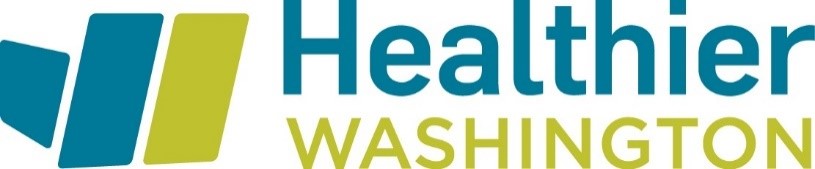 14
Regional Health Improvement Plan in Action:  Five Years From Now
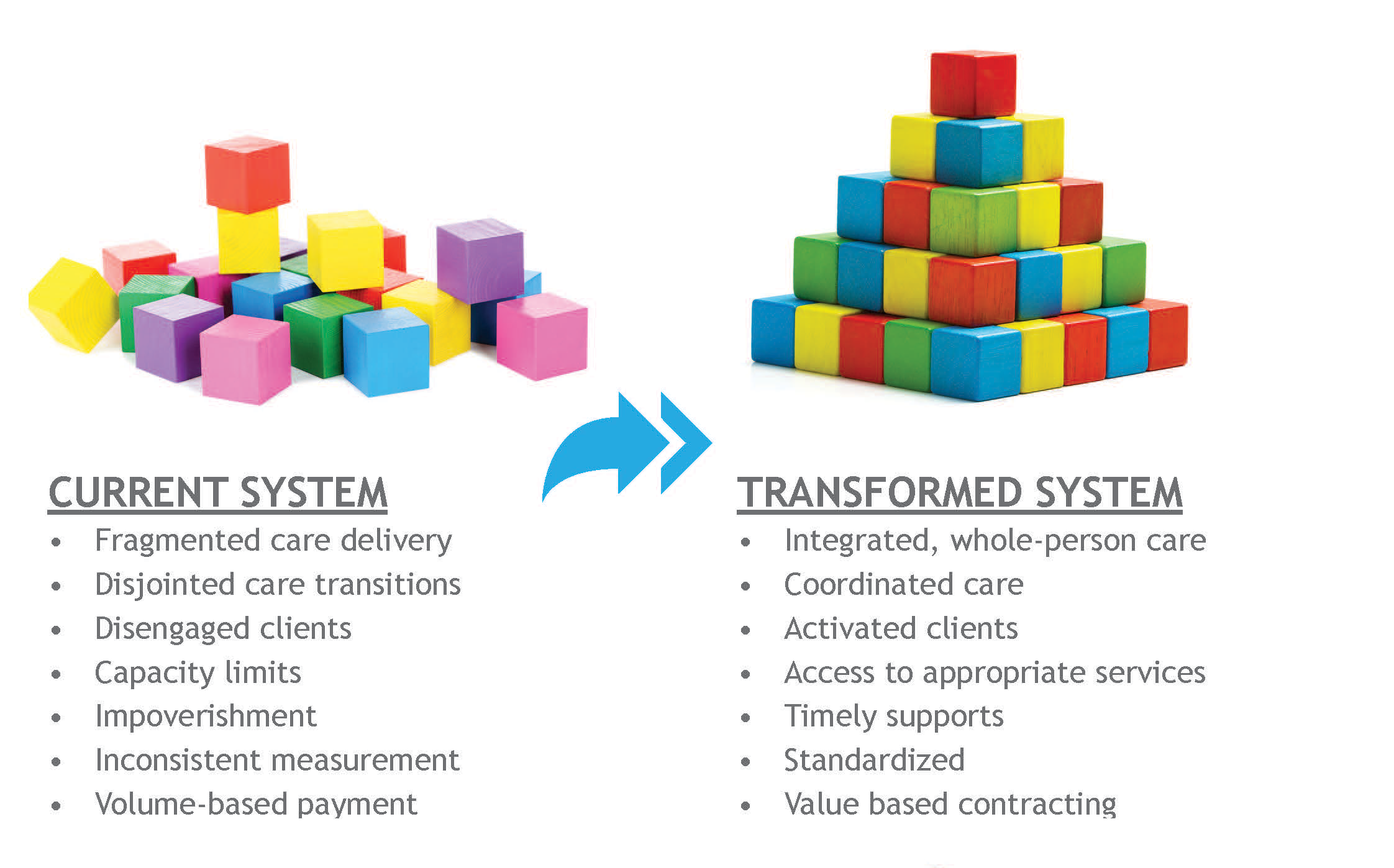 15
Historical Context
Pierce County ACH is one of nine ACHs around the State












ACHs were established by the Health Care Authority (HCA), a state agency. 
HCA is responsible for purchasing Medicaid and Public Employee Benefits.
They have an approximate annual budget of $10 billion.
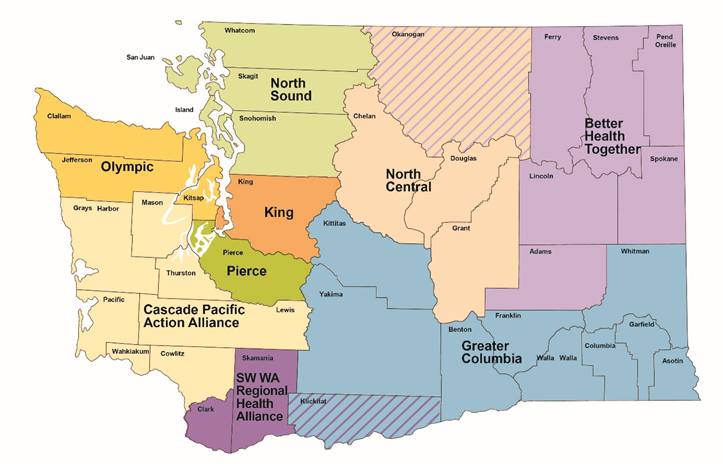 16
ACHs by Rank of Medicaid Population
1. King County (approximately 430,977)
2. North Sound (approximately 286,760)
3. Greater Columbia (approximately 254,762)
4. Pierce County (approximately 220,932)
5. Better Health Together (approximately 196,000)
6. Cascade Pacific (approximately 185,000)
7. SWACH (approximately 132,880)
8. North Central (approximately 94,000)
9. Olympic (approximately 84,000)
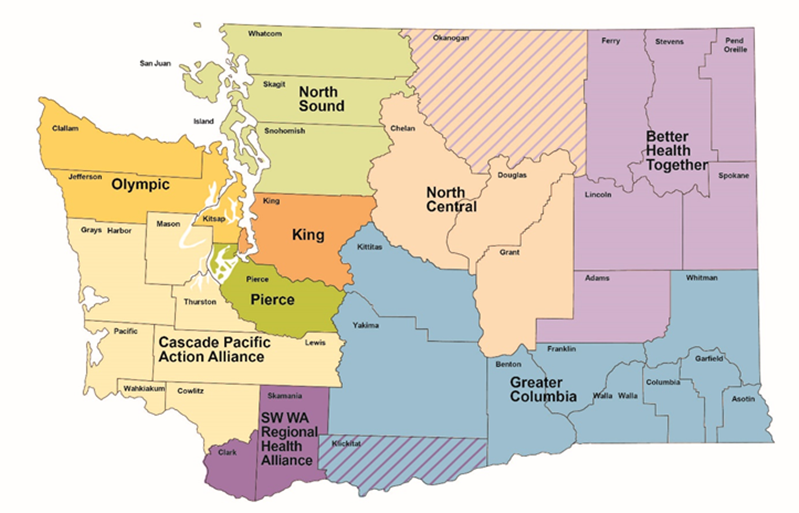 17
Pierce County ACH
About 27% of region covered by Medicaid
220,932 individuals
54% Adults
46% Children
70,678 are newly eligible adults
31% with identified mental illness need
11% with identified substance use disorder treatment need
61% well-child visit (ages 3-6)
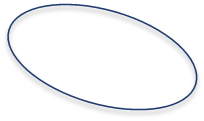 Source: Health Care Authority   		   February 2017
18
Pierce County Accountable Communities of Health
19
Organizational Structure
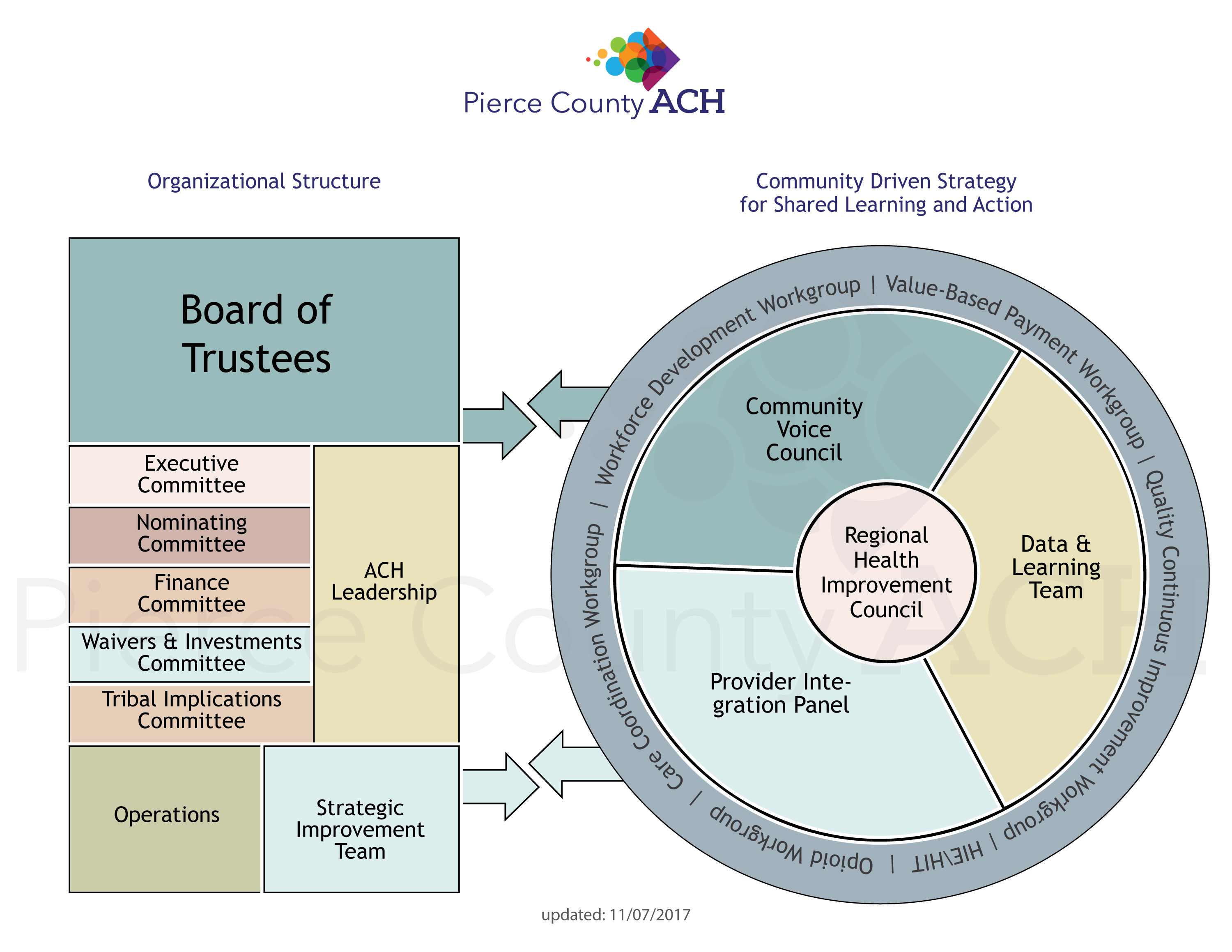 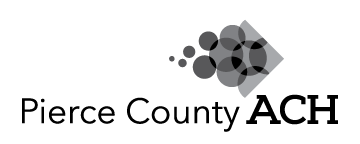 20
Quadruple AIM Approach
21
Achieving The Quadruple Aim:An ‘Intersections’ Model For Care That Creates Healthy Communities
QUADRUPLE AIM

HEALTH
COST
QUALITY
PROVIDER EXPERIENCE
CLINICAL STRATEGIES
TREATMENT
PREVENTION
SYMPTOM MANAGEMENT
HEALTH SERVICES & SYSTEMS
In a world of profoundly interconnected systems, outcomes are shaped by a lot more than what happens at the point of care.
PAYMENT & FINANCE
HEALTH POLICY
CONNECTED SYSTEMS
STRUCTURE OF CARE
SOCIAL DETERMINANTS OF HEALTH
BUILT ENVIRONMENT
SOCIAL ENVIRONMENT
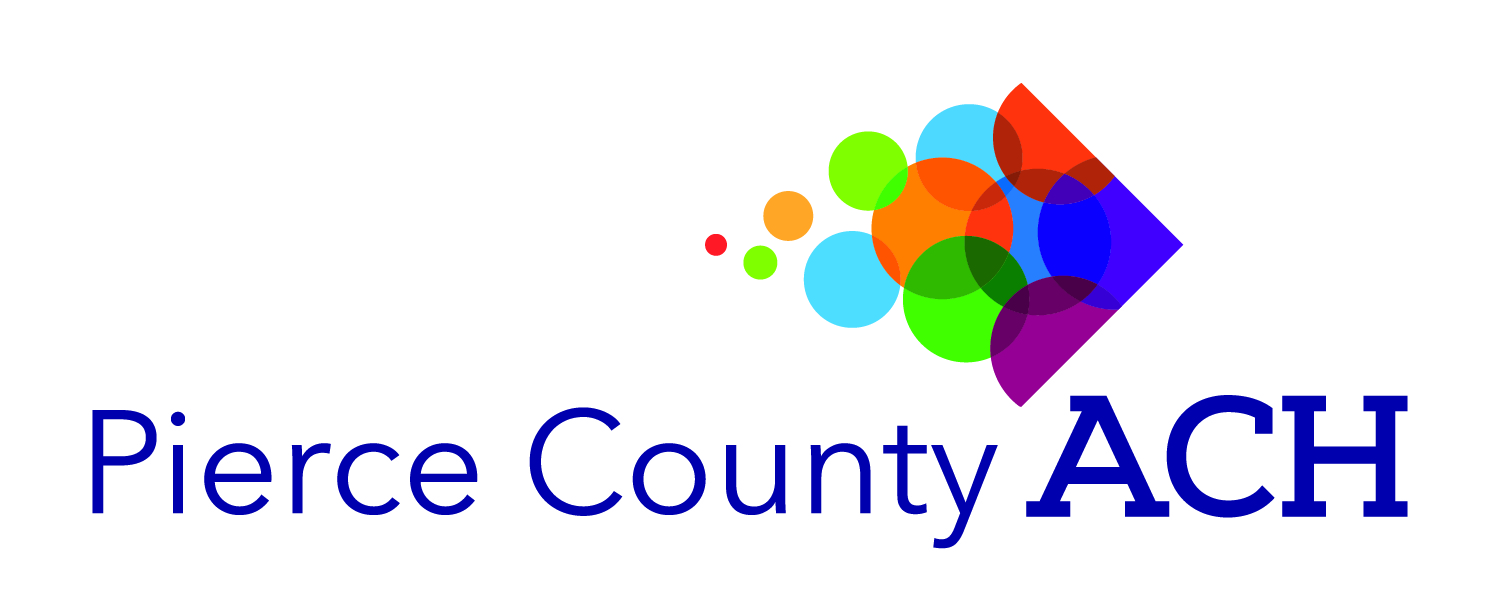 BIOGRAPHY
SOCIAL STRUCTURE & CULTURE
22
[Speaker Notes: The same clinical strategies might have very different impact depending on the challenges patients go home to when they leave the point of care. 
Likewise, the social determinants of health play a profound role in shaping health outcomes for populations. 

Clinical Strategies (EVIDENCE BASED APPROACHES): Treatment – ways to treat or cure; Prevention – ways to screen for and catch it earlier; Symptom Management – ways to manage suffering and ease the way
Health Services and Systems (HOW CARE IS ORGANIZED & DELIVERED SHAPES OUTCOMES): Health Policy – coverage, access, regulatory & accountability structures, etc.; Payment & Finance – bundled payments, risk sharing, ACO movement, cost effectiveness, etc.; Structure of Care – medical home, whole-person care, shared decision-making, etc.; Connected Systems – public health, social services, informal care networks, etc. 
Social Determinants of Health (HOW KEY DRIVERS OF POPULATION HEALH SHAPE OUTCOMES): Built Environment – food environment, housing, transformation, walkability, etc.; Social Environments – social connectedness, isolation, neighborhood cohesion, etc.; Biography – trauma history, biographical risk, and resilience factors, etc.; Social Structure and Culture – culture and beliefs, poverty and deprivation, disparities, etc.]
Action: Transformation of Care Access Delivery Settings
23
Focus Areas & Programmatic Priorities
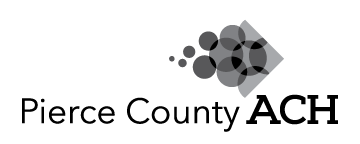 24
Distribution of Funds
Project Incentive Funds (Y1 – Y5)
3
4
1
2
Pathways, HIE and data analytics infrastructure, workforce strategy, and technical assistance / training
Fixed, HCA driven performance (pay for reporting / pay for performance), ACH driven performance
Funds based on project assessments
ACH project management and other administration costs
25
Sustainability: Community Resiliency Fund
Funding Sources & Mechanisms
ACH Support System
Example Investments
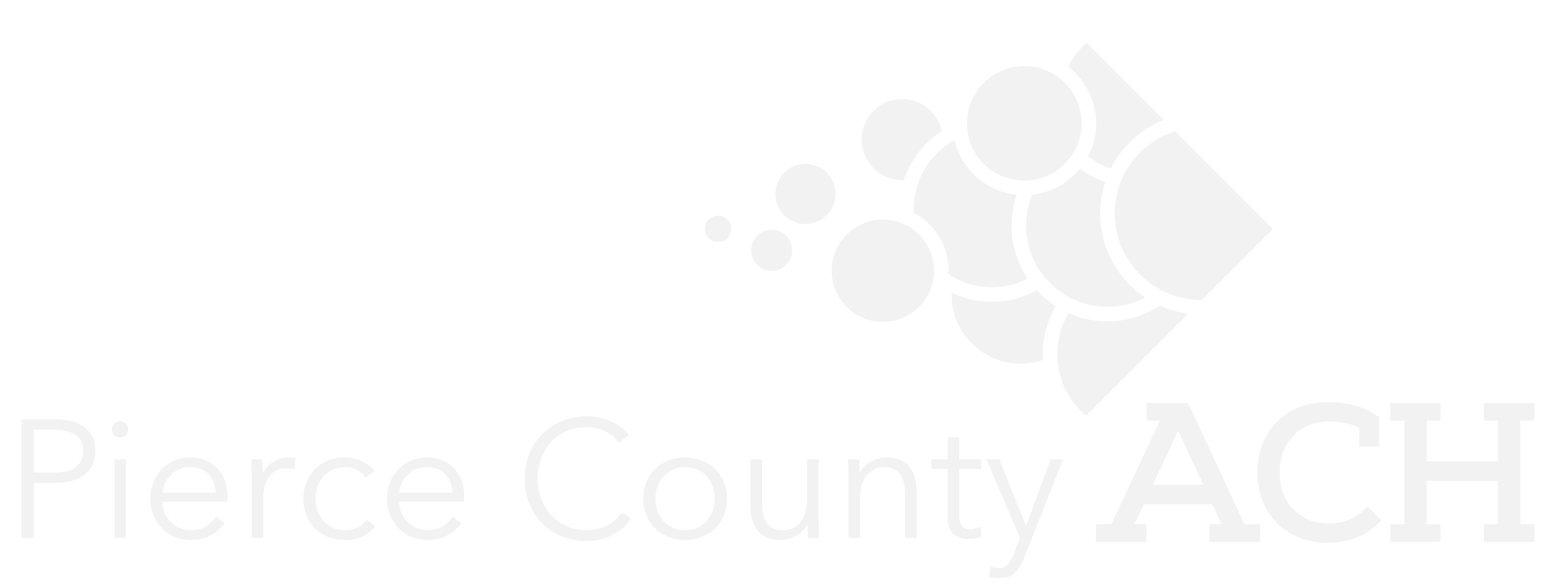 Built Environment / Community Infrastructure
(food, housing, transportation, green space, safe streets, etc.)
Hospital Community Benefit
Aligned Vision and Strategy
Economic and Social Supports and Programs
Strategic
Improvement
Team
Community 
Input
(CVC)
Community Resiliency Fund

Goal: Make aligned short and long-term investments to further community health
Community Development Financing
Cross-Sector
Local Expertise
(DLT/RHIP)
Regional Cross-Sector Data
Infrastructure
Health Promotion and Prevention Supports and Programs
Public and Private Funding Sources and Initiatives
Equity
Shared
Learning
System
Cross-Sector
Governance
Pathways Care
Coordination
Other
Other
Source: Adapted Uncommon Solutions and Providence Core  Updated: 11/13/2017
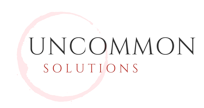 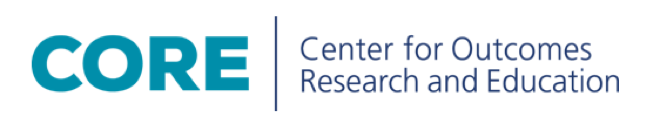 26
Community Care Coordination: Pathways Community HUB
Infant Mortality Rates in Pierce County
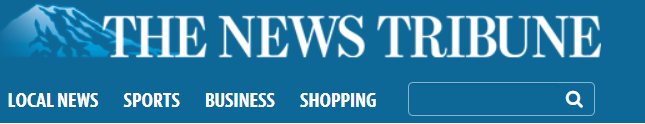 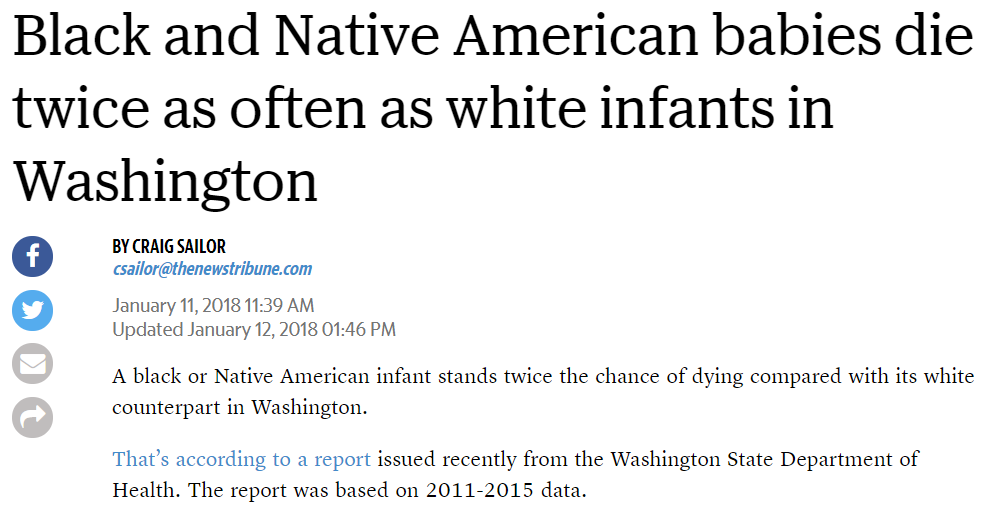 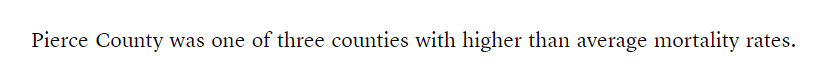 28
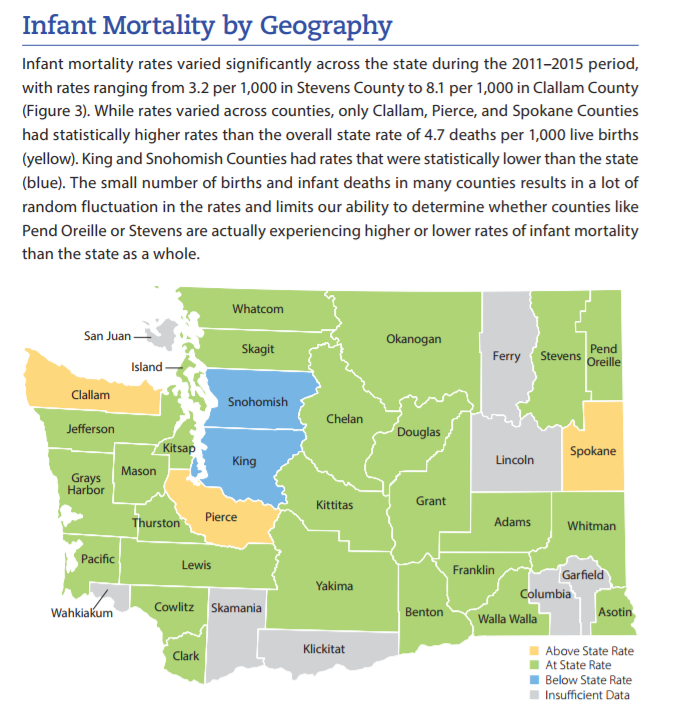 29
Data for Pregnant Women
In 2015, 5,473 Medicaid enrolled women gave birth in Pierce County. This represents 48.1% of all women in Pierce County who gave birth.
When Prenatal Care Began
Low Birth Weight
[Speaker Notes: Source: First Steps Database]
Infant Deaths by Zip Code 2006-2015
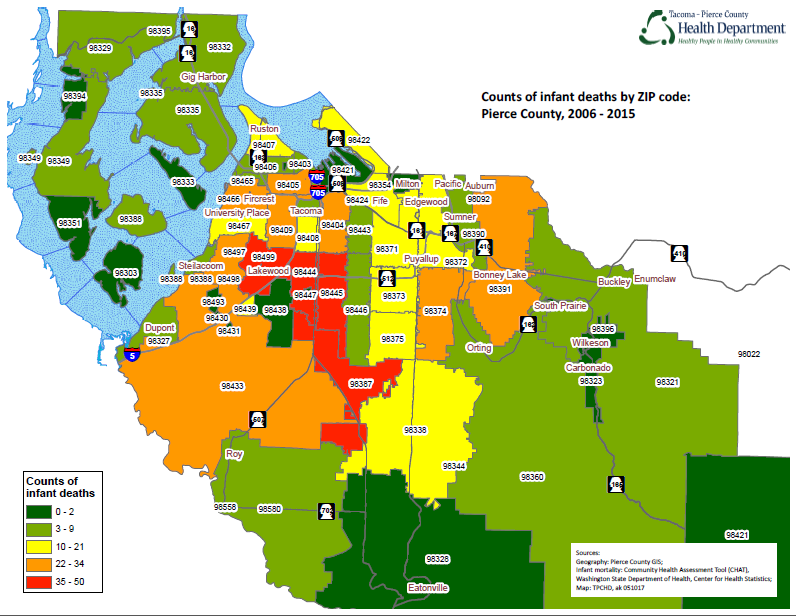 31
Low Birth Rates by Zip Code 2006-2015
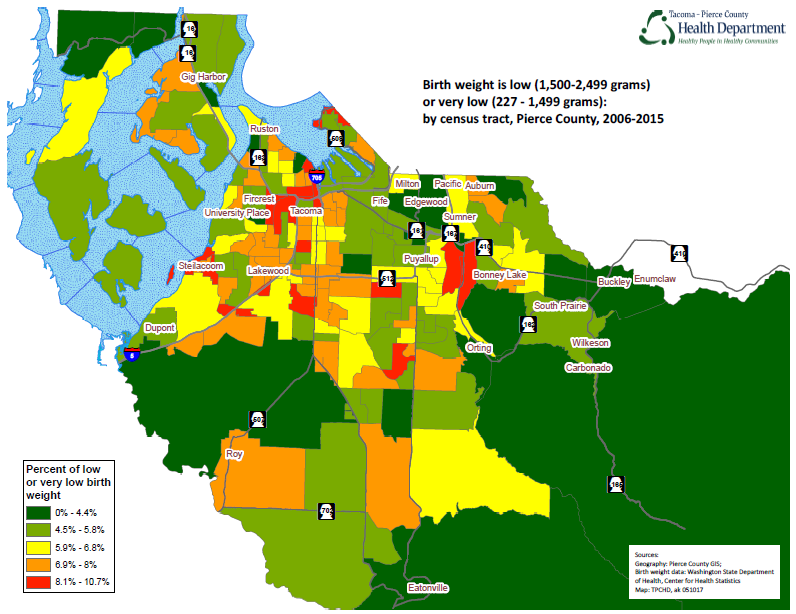 32
Pathways History
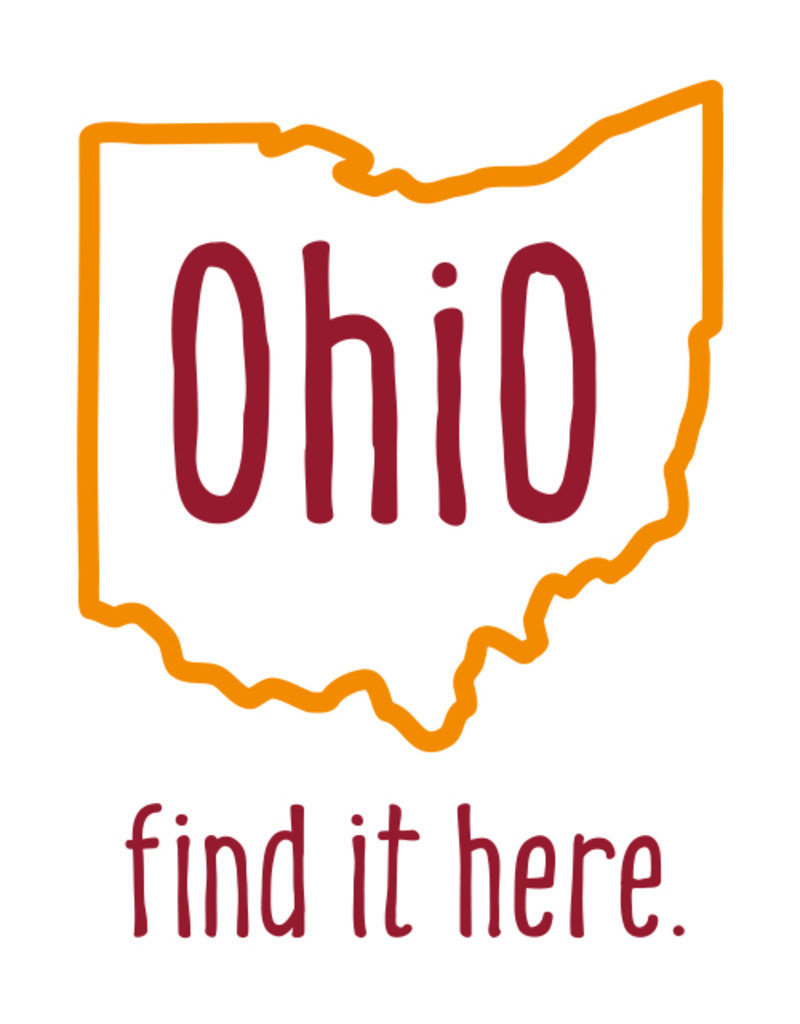 Sarah Redding, MD co-developed the Pathways Model with her husband, Mark Redding, MD
Dr. Redding has been working to refine its service offerings ever since and now serves as the Executive Director for the Pathways Community HUB Institute
Dr. Redding has been actively involved with Community Health Works (CHWs) for more than 25 years
She has been involved with the training of more than 500 community health workers in Ohio through a program she developed with North Central State College
33
Pathways HUB by State
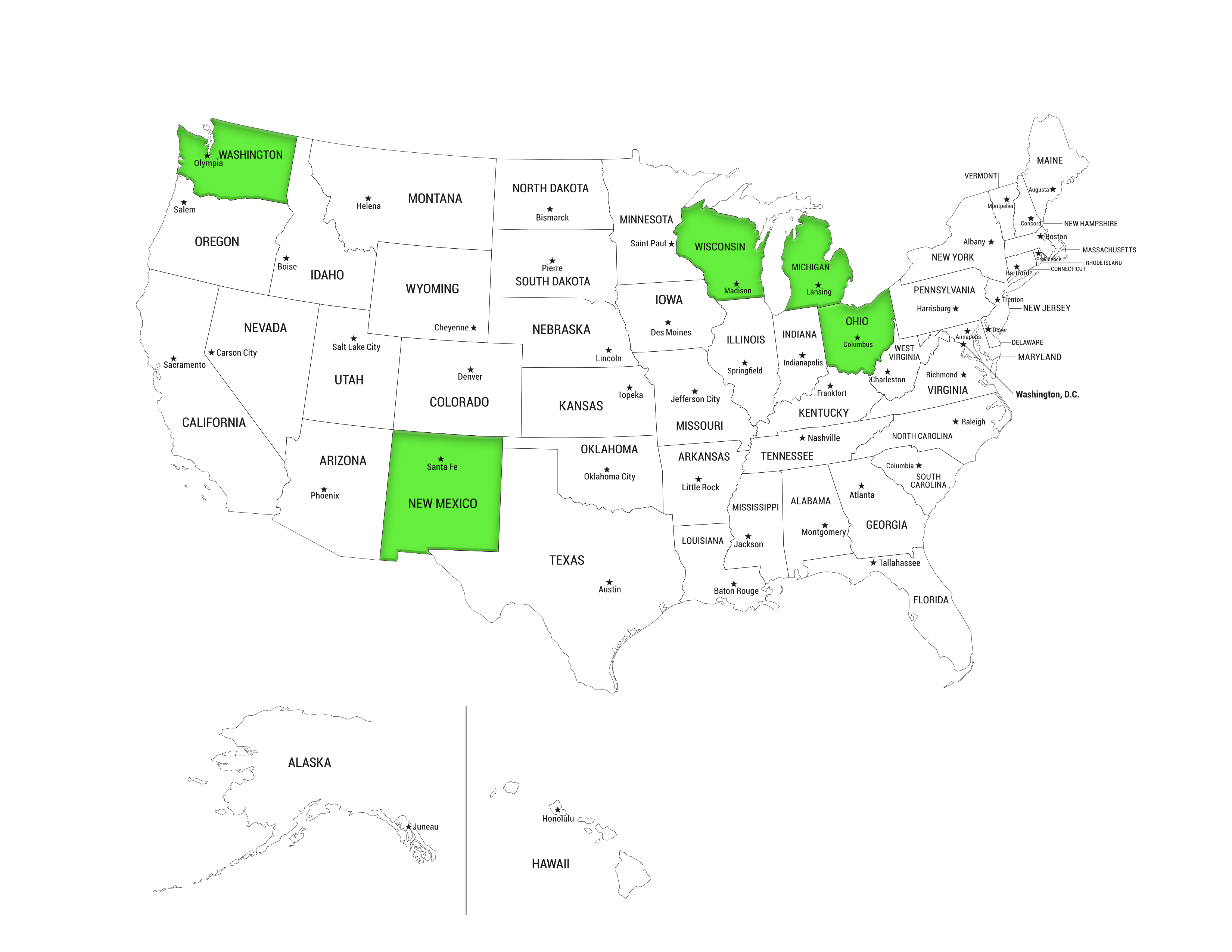 Ohio
Michigan
Wisconsin
New Mexico
Washington State 
Pierce County
Eastern Washington
Other ACHs in planning phase
34
Endorsers of the Pathways Community HUB Model
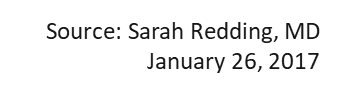 35
Regional Organization and 
Tracking of Care Coordination
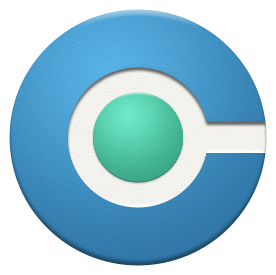 PREGNANT CLIENT
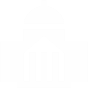 COMMUNITY 
HUB
Click to edit Master text styles
Second level
Third level
Fourth level
Fifth level
CARE COORDINATION AGENCIES
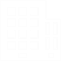 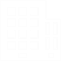 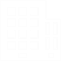 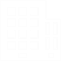 Agency A
Agency B
Agency C
Agency D
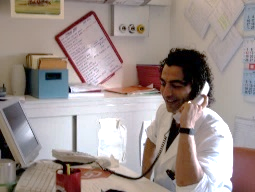 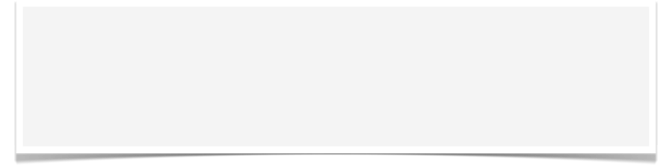 Demographic Intake
Initial Checklist -- assign Pathways
Regular home visits – Checklists and Pathways completed
Discharge when Pathways completed (no issues)
CARE COORDINATOR
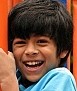 CLIENT
[Speaker Notes: We saw the “positive results” before the paper was published.
One agency would never solve the health equity problem on its own – needed the whole community!
Pilot HUB brought together 7 care coordination agencies within one county.  All agencies used the same data collection tools, including the Pregnancy Pathway.  Care coordinators were offered incentives to find the women living in the highest risk census tracts.  Payment for outcomes!]
View video at www.pcach.org/pathways101
37
[Speaker Notes: !!!Video w/sound!!! 
To play video, advance click once to start]
Key Components for Pierce Pathways Pilot
5 Care Coordination Agencies (CCA’s), 8-9 Community Health Workers (CHW’s) 
5 week Training for CHW’s and Supervisors begins Monday, March 5!
Pilot Target Population 200-250 Pregnant Women 
Pierce County ACH to serve as HUB, covers initial start up costs and data infrastructure 
Work to assure no financial/programmatic/IT barriers to start up success
38
Key Components (continued)
Discussions to continue regarding policy framework, “high risk” target population designation, intention to cover OBP’s for children of pregnancy, 6-12 months
Pending hire for Clinical HUB Manager, job posted on PCACH website
Conversations ongoing with potential payer partners to secure mid-long term sustainability
Opportunity to model success for other state partners and stakeholders
39
3B: Maternal & Child Health Metrics
40
3B: Maternal & Child Health Current State
Emergency Department visits per 1,000 mm
N/A
= A lower rate is better for this measure
* Performance will be measured for women and children
41
Pathways is Community Empowerment Through Community Health Workers
This Photo by Unknown Author is licensed under CC BY-NC
42
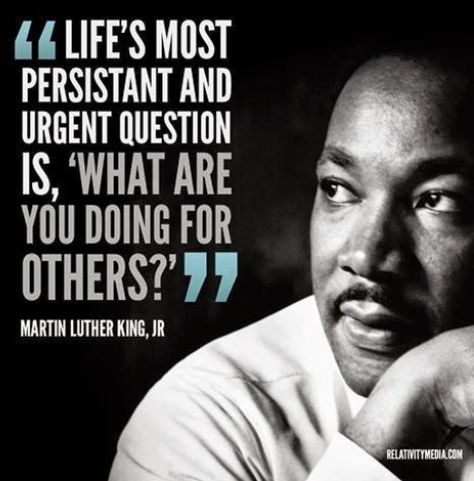 Community-driven Action Planning
Complete Binding Partnership Agreements
Complete Portfolio of Assessments
Develop Individual 
Change Plans
3
1
2
Details of this agreement/contract is dependent on state guidance. 
Complete your individual Partner agreements
HIT/HIE
Current State Assessment
Transformation Assessment
Receive Change Package Tools
Settings
AIM
Problem
Partnerships
Equity
Outcomes
Measures
Change Ideas
Initial resources required
44
[Speaker Notes: STEP 1 
Complete Portfolio of Assessments
 HIT/HIE
 Current State Assessment
 Transformation Assessment
STEP 2
Develop Individual Change Plans
  Receive Change Package Tools:  Improvement Plan & Initial Budget Template (Rules of Engagement, Driver Diagrams,)
 Settings:  Identify which Settings you will transform in which community/geography
 AIM:  What are you trying to accomplish for each setting you hope to transform
 Problem:  Which specific problem(s) you want to solve for which priority populations
 Partnerships:  Identify which partners you will need to collaborate with to solve the identified problems
 Outcomes:  Describe expected outcomes and objectives
 Measures:  How will we know the change is an improvement - define the measures to monitor impact
 Change Ideas:  What changes can we make that will lead to improvement? 
 Initial Costs:  Describe magnitude of resources it will take to make the change occur (FTE, T.A., Technology, etc.) 


STEP 3
Complete Binding Letter Agreements
 Details of this agreement/contract is dependent on state guidance.  Stay Tuned
 Complete your individual Partner agreements]
Transformation Plan Next Steps
Institute for Healthcare Improvement (IHI)
Improvement Advisor, Improvement Coach, Leadership Alliance, Open School, Leader Learning Track, Collaborative Leads, 100-Healthier Lives, Passport

“Change Plan” under development
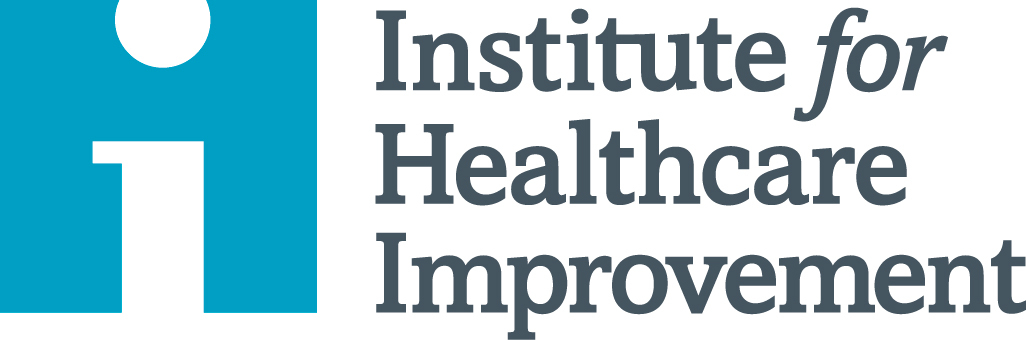 45
Portfolio of Assessments – Timeline Details
46
Bi-Directional Integration
Demo Year 1
2017
Demo Year 2
2018
Demo Year 3
2019
Demo Year 4
2020
Demo Year 5
2021
Implementation
Scale & Sustain
Stage
Planning
Planning
Scale & Sustain
Project
Activities &
Milestones
Nov 16
Project Plan Submission
Q2 (by June 30)
Current state assessment
Finalize target population
Finalize evidence-based approaches
Identify Domain 1 strategies
Partner binding letters of intent

Q3 (by Sept 30)
Implementation plan

??
FIMC Implementation plan
Q1
Guidelines, policies and procedures
Implement FIMC; attestations from MCOs

Q2
Quality Improvement Plan

Q4 
Implement project
Increase adoption
Identify new partners
Continuous QI
Provide on-going supports (training, technical assistance, learning collaboratives)
Document partner adoption
Increase adoption
Identify new partners
Continuous QI
Provide on-going supports (training, technical assistance, learning collaboratives)
Document partner adoption
Measures & Payment
Pay for Reporting (P4R) Measures
Semi-annual reporting
 
Pay for Performance (P4P) Measures
Baseline Year: 2017
Measure Year: 2019
Payment Year: 2021
P4R Measures
Semi-Annual Reporting
 
P4P Measures
Baseline Year: 2018
Measure Year: 2020
Payment Year: 2022
P4R Measures
Semi-Annual Reporting
 
P4P Measures
Baseline Year: 2019
Measure Year: 2021
Payment Year: 2023
Questions & Discussion
Thank you
Kyle Davidson, MPH
Director of Health Transformation
kyle@piercecountyach.org 
kyle@piercecountyach.org